Capillary tube Δ P measurements
Nicola Lacalamita, Aleksandar  Aleksandrov, Roberto Guida

TC meeting,
14/01/2019, CERN, Meyrin
16/1/2019
1
Experimental setup for ΔP tests
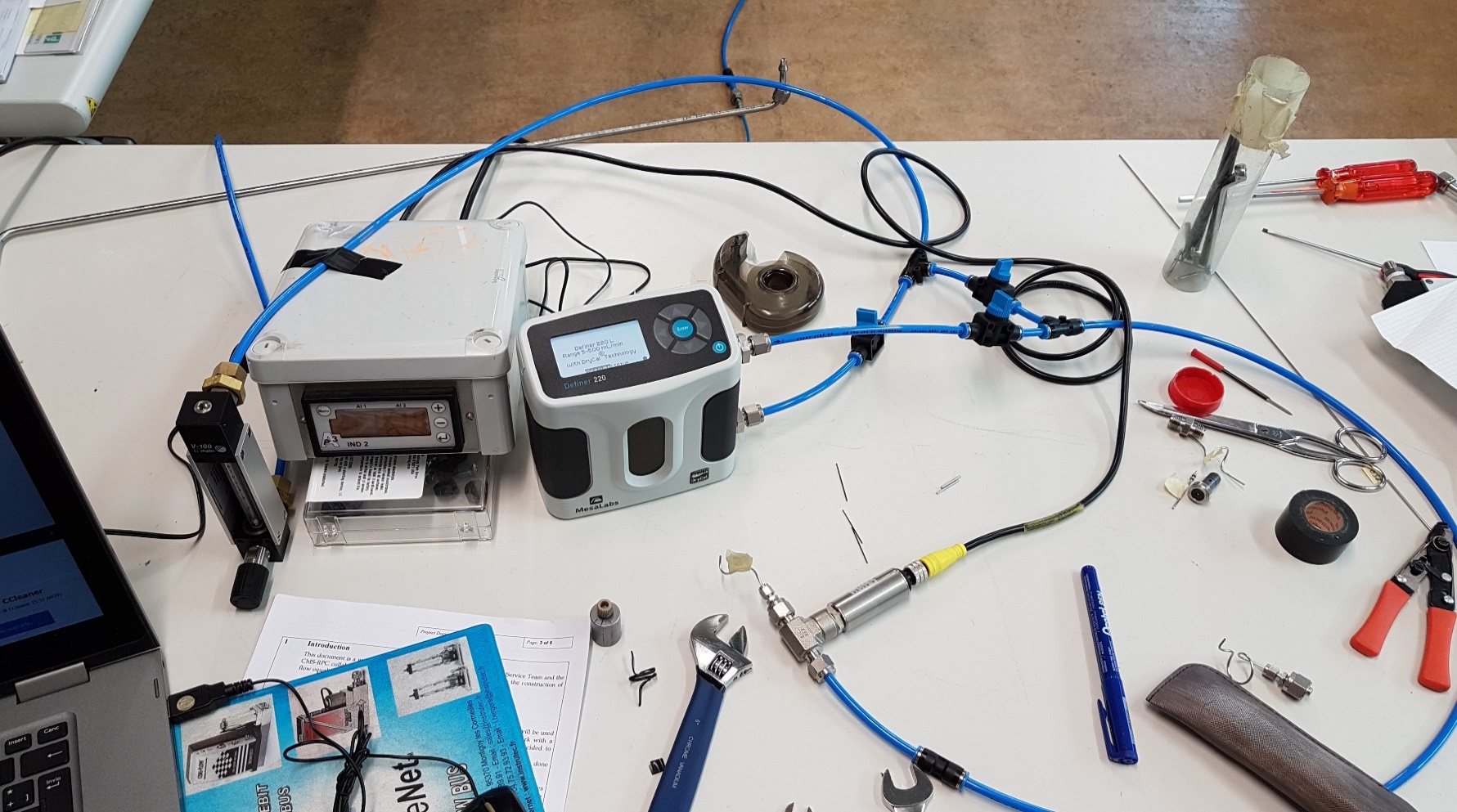 Gas: freon
Rotameter and flowmeter
Pressure sensor
The goal: define the tube specification for RE4.1, RE3.1 impedance boxes.
Two types of capillary: 
OD 1.59mm, ID 0.99 mm (used for RE4) 
OD 1.59 mm, ID 0.87 mm
16/1/2019
2
Results (1)
1 vol/h = 2 l/h
16/1/2019
3
Results (2)
1 vol/h = 2 l/h
16/1/2019
4
Results (3)
1 vol/h = 2 l/h
16/1/2019
5
Notes and conclusions
The specifications of the capillary tubes is suggested to be: 

                              OD 1.59 mm, ID 0.87 mm, length = 120 mm 

To check the ID of the pipes we used drills: 1.0 mm, 0.9 mm and 0.85 mm. For the tube ID 0.87 mm the 0.85 mm drill has to be used.
The swagelok union  was tightened according to the specifications or ¾ turn.
It is very important to clean the tube after cutting because it can produce additional delta P (up to 0.5 mbar). 
The delta P from 6mm tube may have additional impedance variation in the range [0.2 mbar: 0.5mbar] for pipes with lengths between 6 m and 14 m, measured for flow of 3 vol/h.
In order to decrease the impact of this systematic a new gas layout is proposed: moving from 1 channel =120 ° sector (only TOP/BOTTOM gaps from 6 chambers are connected) to 1 channel = 60 ° sector (both gaps of 3 chambers are connected).
16/1/2019
Aleksandar Aleksandrov
6
Gas distribution schematic (1 gas channel = 120° sector)
Impedance box
Bulkhead Swagelok brass union 8 mm
RE4(3).3 chamber
RE4(3).2 chamber
8 mm copper pipe
Parallel flow
Return
Supply
6 mm copper pipe
Gas Rack
Top layer
Legris brass unions (6mm)
RE4(3).1 chamber
16/1/19
Aleksandar Aleksandrov
7
Gas distribution schematic (1 gas channel = 60° sector)
Impedance box
Bulkhead Swagelok brass union 8 mm
RE4(3).3 chamber
RE4(3).2 chamber
8 mm copper pipe
Parallel flow
Return
Supply
6 mm copper pipe
Gas Rack
Bottom layer
Top layer
RE4(3).1 chamber
16/1/19
Aleksandar Aleksandrov
8